The Inherent Jurisdiction in Adult Safeguarding: Development, Challenges, and Reform?
Dr Laura Pritchard-Jones, Keele University
Programme Director: MA Safeguarding Adults
l.g.pritchard-jones@keele.ac.uk
Twitter: @LauraLilah
Legal power AKA ‘magical sparkle power’: https://suesspiciousminds.com/tag/spencer-v-anderson-2016/

Residual jurisdiction for the High Court to make decisions and issue orders.

Where there is no power to do so in a statute, and where using that power would not conflict with a statutory provision (A City Council v LS [2019] EWHC 1384).

Recently developed as an area of adult safeguarding: adults who do not lack mental capacity under the MCA 2005, but are otherwise ‘vulnerable’ because of some sort of coercion or undue influence.
What is the ‘inherent jurisdiction’?
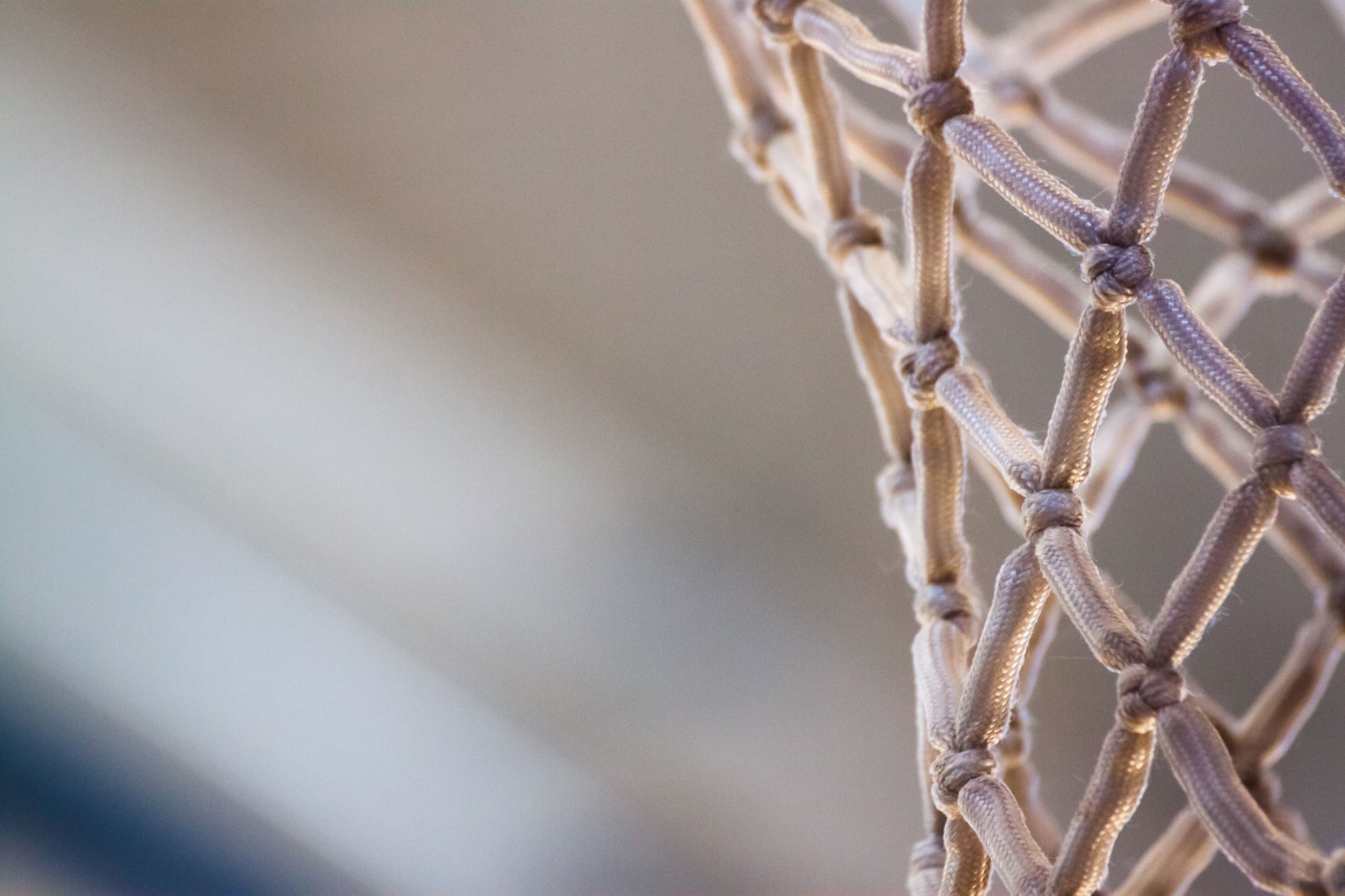 'The great safety net'
"The inherent jurisdiction is plainly a valuable asset, mending holes in the legal fabric that would otherwise leave individuals bereft of a necessary remedy."
Spencer v Anderson [2016] EWHC 851 at [59]
ML and GRL - elderly couple. Lived with their son, DL.

DL’s behaviour included physical and verbal abuse, controlling his parents, and who may visit them, and the terms upon which they may visit them. 

Reports that DL was trying to coerce GRL into transferring the ownership of the house into DL's name and for ML to move into a care home.

Neither ML nor GRL lacked capacity to make any decisions under the MCA at the time proceedings were commenced.
DL v A Local Authority [2012] EWCA Civ 253
‘…the inherent jurisdiction can be exercised in relation to a vulnerable adult who…is, or is reasonably believed to be, either 
(i) under constraint or 
(ii) subject to coercion or undue influence or 
(iii) for some other reason deprived of the capacity
to make the relevant decision, or disabled from making a free choice, or incapacitated or disabled from giving or expressing a real and genuine consent.’
Re SA [2005] EWHC 2942 (Fam) at [77]
Who is a ‘vulnerable’ adult?
Types of Orders
Necessary and proportionate, and ‘the aim of the jurisdiction should be facilitative, not dictatorial’ (DL v A Local Authority, at [67])
Against the person coercing?
E.g. DL v A Local Authority, 
Al-Jeffery v Al Jeffery [2016] EWHC 2151
Against the person being coerced?
 Redcar & Cleveland Borough Council v PR [2019] EWHC 2305
whether the person is likely to understand the purpose of the injunction 
whether the person will receive knowledge of the injunction
whether the person will appreciate the effect of a breach of the injunction
A note of caution…
Mazhar v Birmingham CHF NHS Trust [2020] EWCA Civ 1377
Mr Mazhar received 2:1 24-hour care due to muscular dystrophy. Relationship between his family and the carers had deteriorated.
Situation arose late one Friday in April 2016 when he was to be left without a second carer over the weekend.
Trust lodged an urgent out of hours without notice application to the court (which was granted by Mostyn J) authorising them to move Mr Mazhar to a hospital.
Limited evidence provided in support, except for a statement by the Trust suggesting Mr Mazhar 'may' have been oppressed.
"the Trust's actions made me feel undignified, worthless and irrelevant, like a small person …. I have never had any involvement with the police before and the presence of the police officers made me feel like a criminal in my own home. I believe that the only reason why I survived that night was because my family was with me. I pleaded with the police to let me stay at home but they wouldn't agree to this …. I felt distraught...
I was in shock at being torn away from my family and my home in this way. I could not believe what was happening to me, an educated person and a university graduate. I felt worthless …. I truly feel that I was abandoned and let down by the professionals who were supposed to have cared for me and that my removal from home in these circumstances was unfair and completely unnecessary." (para. 15)
Issues and Reform?
Not a panacea: Importance of legal literacy about other interventions.

Include coercion and undue influence in the existing legal framework (e.g. the MCA 2005)?

More comprehensive adult safeguarding legislation which might empower professionals to act in these circumstances? N.B. Domestic Abuse Bill.

Clarity on the IJ and DoL: can it really be said that a vulnerable adult is of ‘unsound mind’ (Art.5)? Probably not – Winterwerp v The Netherlands [1979] ECHR 4.

Do nothing…?
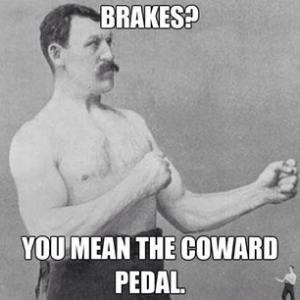 Some Resources…
39 Essex Chambers, ‘Guidance Note: Using the Inherent Jurisdiction in Relation to Adults’ (November 2020), available here.
Brammer, A., & Pritchard-Jones, L. (2019). Safeguarding Adults (Focus on Social Work Law) (2nd ed.). Red Globe Press.
Kong, C., & Ruck Keene, A. (2018). Overcoming Challenges in the Mental Capacity Act 2005: Practical Guidance for Working with Complex Issues. London: Jessica Kingsley Publishers.
Munby, J. (2020). ‘WHITHER THE INHERENT JURISDICTION? How did we get here? Where are we now? Where are we going?’ A Lecture to the Court of Protection Bar Association, available here.
Pritchard-Jones, L. (2020).  ‘Practice Briefing: The Inherent Jurisdiction of the High Court’. Research in Practice. Available here.
Pugh, A. (2019). Emergencies and Equivocality Under the Inherent Jurisdiction: A Local Authority v BF [2018] EWCA CIV 2962 and Southend-On-Sea Borough Council v Meyers [2019] EWHC 399 (Fam). Medical Law Review, 27(4), 675-686.
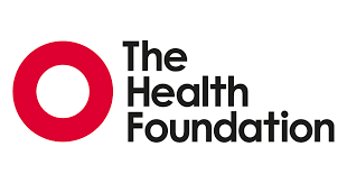 Adult Social Care and Safeguarding during COVID-19
This project  is supported by the Health Foundation, an independent charity committed to bringing about better health and health care for people in the UK.
Looking for participants from England and Wales to take part in research looking at the impact of COVID-19 on adult safeguarding from the perspective of social care, and to help us learn about best practice:
Survey (available here): This is aimed specifically at frontline practitioners. It should take you no longer than 30 minutes to complete. 
Interviews - Please email Dr Laura Pritchard-Jones (l.g.pritchard-jones@keele.ac.uk)​:
Frontline social care professionals with any degree of adult safeguarding activity as part of their work, or
Non-frontline practitioners with responsibility for adult safeguarding (e.g., chairs/managers of Safeguarding Adults Boards).